FIG. 3. The posterior means of divergence times obtained using the approximate methods of likelihood calculation (NT, ...
Mol Biol Evol, Volume 28, Issue 7, July 2011, Pages 2161–2172, https://doi.org/10.1093/molbev/msr045
The content of this slide may be subject to copyright: please see the slide notes for details.
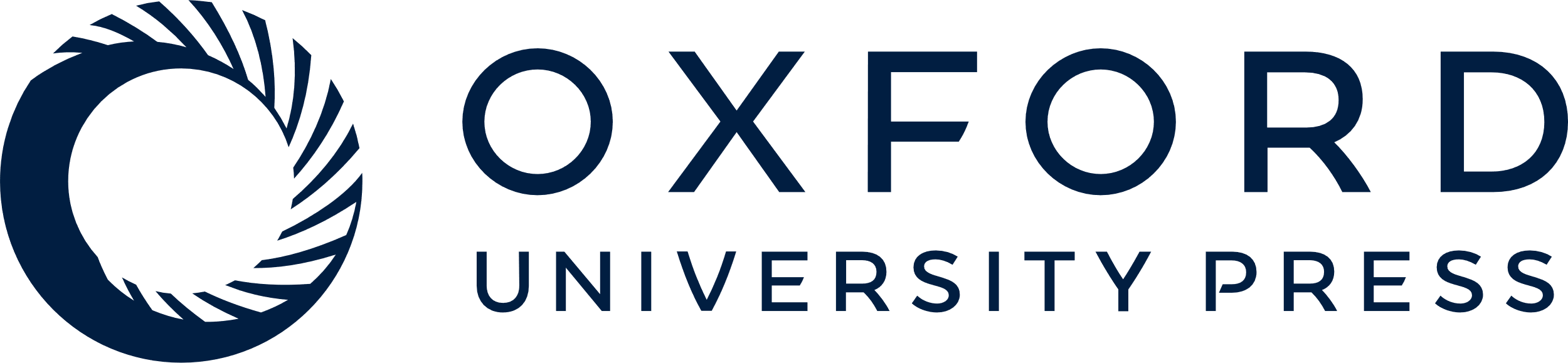 [Speaker Notes: FIG. 3. The posterior means of divergence times obtained using the approximate methods of likelihood calculation (NT, SQRT, LOG, and ARCSIN) plotted against those obtained using the exact method of likelihood calculation. The mammal data set was analyzed, and the posterior means of the 35 node ages in the tree of figure 2a are used in the scatterplots. Either the global clock (top) or the correlated clock (bottom) was assumed. See text for the specification of priors and other details of the analysis.


Unless provided in the caption above, the following copyright applies to the content of this slide: © The Author 2011. Published by Oxford University Press on behalf of the Society for Molecular Biology and Evolution. All rights reserved. For permissions, please e-mail: journals.permissions@oup.com]